Université Sidi Mohammed Ben Abdellah - Fès Faculté des Sciences Dhar El Mahraz
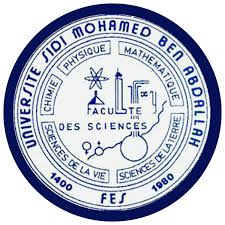 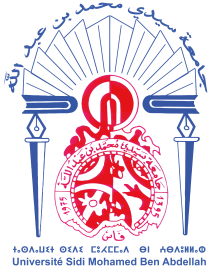 Centre d’Etudes Doctorales Sciences et Technologies
Avis aux Doctorants
Les doctorants inscrits en 1ère année doctorat (D1) pour l’AU 2018-2019 sont invités à assister la Formation Complémentaire commune
« Anglais scientifique » 
Pr. MARJANE Driss  (FSDM)

A partir de vendredi  5 Avril 2019 à 09 h 
 Centre des conférences (planning ci-dessous)
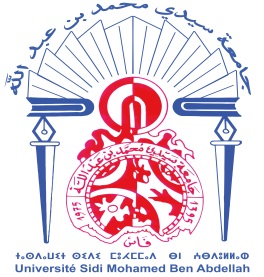 Centre d’Etudes Doctorales – Sciences et Technologies
		
Planning de la FCC (Formation Complémentaire commune)
Anglais scientifique
Pr Driss MARJANE
2018/2019